Incentive Payment Methodology
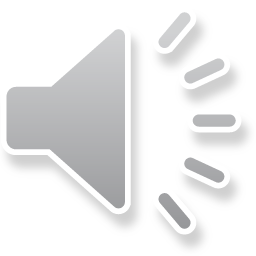 Module 6: Incentive Payment Methodology
[Speaker Notes: Welcome to the EQIP Curriculum! In this video, I will explain the incentive payment methodology.]
Incentive Payment Methodology
Incentive Payments will be direct checks made from the Care Redesign Program (CRP) Entity to the EQIP Entity for aggregate positive performance after a minimum savings threshold, shared savings split, and quality adjustment are applied.
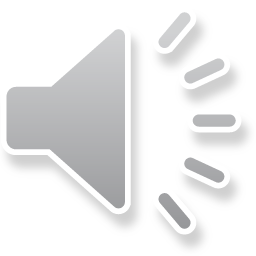 [Speaker Notes: Incentive Payments will be direct checks made from the Care Redesign Program (CRP) Entity to the EQIP Entity for aggregate positive performance after a minimum savings threshold, shared savings split, and quality adjustment are applied. Let’s take a closer look at these key steps.]
Performance Period Results
Total Episode Costs Less Than Target Price
The Performance Year Episode costs are less than the Target Price in the aggregate across all episodes in which the EQIP Entity participates. 

Minimum Savings Threshold Met
The EQIP Entity’s Performance Year savings must meet or exceed 3% of its Aggregated Target Price before it is eligible to receive incentive payments.

Prior Year Dissavings offset (if applicable)
Prior to earning an incentive payment, EQIP Entities are required to offset any cumulative dissavings from prior performance years.
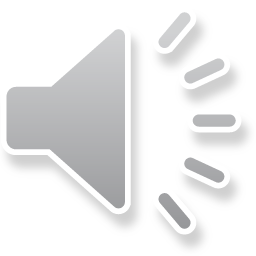 [Speaker Notes: The first part of the incentive payment methodology is to analyze the performance period results. In order to earn an incentive payment, the total episode costs must be less than the Target Price in the aggregate across all episodes in which the EQIP Entity participates. In addition, the minimum savings threshold must be met. This threshold states that the EQIP Entity’s Performance Year savings must meet or exceed 3% of its Aggregated Target Price before it is eligible to receive incentive payments. This ensures the EQIP Entity’s savings are considered statistically significant. Lastly, any cumulative prior year dissavings must be offset prior to earning an incentive payment. Once an EQIP Entity has met all three conditions, it can move on to the next step of the incentive payment methodology.]
Tiered Shared Savings Rate
EQIP Entities and Medicare share the savings generated during the Performance Year. The incentive payment to an EQIP Entity is a tiered portion of its total savings, based on the EQIP Entity’s efficiency compared to baseline data on the same type of clinical episodes triggered statewide.
Lower-cost, more efficient EQIP Entities have an opportunity to keep more savings. 
Higher-cost, less efficient EQIP Entities have an incentive to improve relative to the efficiency of its peers.

The EQIP Entity will receive a single “blended” ranking based on its total costs across all clinical episode categories in which it participates, during the baseline period. Higher costs will result in a lower percentile ranking, and lower costs will result in a higher percentile ranking.
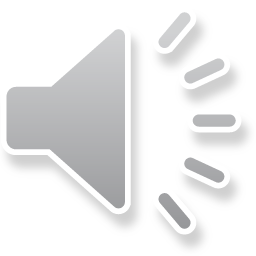 [Speaker Notes: Because EQIP is a shared savings program, EQIP Entities and Medicare will share the savings generated during the Performance Year. Each Care Partner’s Target Price will be compared to the statewide experience and annually ranked based on relative efficiency. Lower cost practitioners will be in a higher tier and higher cost practitioners will be in a lower tier. The Shared Savings split with Medicare will be based on the Care Partner’s Target Price rank. For example, EQIP Entities in the lowest tier will receive 50% of their savings, while 50% will be retained by Medicare. EQIP Entities in the highest tier will receive 80% of their savings, and 20% will be retained by Medicare.]
Composite Quality Score
After Shared Savings Rates are calculated, incentive payments are adjusted based on quality performance.
This is required for EQIP’s Advanced APM status and aligns payment with quality care.

For each clinical episode in which the EQIP Entity participates, three quality measures are weighted to calculate a Composite Quality Score, which determines the amount of the incentive payment earned back for quality performance. EQIP quality measures:
Advance Care Plan
Medication Reconciliation
Body Mass Index (BMI)

EQIP applies a 5% “earn-back” adjustment:
The Shared Savings Amount is reduced by 5%.
0–100% of that 5% is earned back based on the EQIP Entity’s Composite Quality Score.
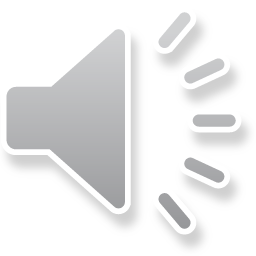 [Speaker Notes: After Shared Savings Rates are calculated, incentive payments are adjusted based on quality performance. This is required for EQIP’s Advanced APM status and aligns payment with quality care. The performance rates of the three quality measures will be weighted to determine the EQIP Entity’s Composite Quality Score. At this time, EQIP will apply a 5% “earn-back” adjustment for Entities, reducing their shared savings amount by 5%. Then 0–100% of that 5% will be earned back based on the EQIP Entity’s Composite Quality Score.]
Incentive Payment Cap
The Incentive Payment after the Composite Quality Score adjustment is assessed for a stop-gain amount, or Incentive Payment Cap. 

The cap for a Care Partner’s incentive payments is calculated by CMS for a given program year based on the average Physician Fee Schedule (PFS) payments made to the Care Partner in the prior year. 

The Care Partner Incentive Payment Cap is 25% of the Average Care Partner PFS Expenditures for the preceding calendar year.
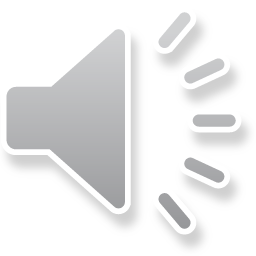 [Speaker Notes: The Incentive Payment after the Composite Quality Score adjustment is assessed for a stop-gain amount, or Incentive Payment Cap. 

The cap for a Care Partner’s incentive payments is calculated by CMS for a given program year based on the average Physician Fee Schedule (PFS) payments made to the Care Partner in the prior year. 

The Care Partner Incentive Payment Cap is 25% of the Average Care Partner PFS Expenditures for the preceding calendar year.]
Final Incentive Payment Calculation and Distribution
After reconciliation of total savings, application of the tiered Shared Savings Rate, Composite Quality Score adjustment, and comparison of the incentive payment amount to the Incentive Payment Cap, the final incentive payment due to the EQIP Entity is determined. 

The Incentive Payment will be paid in total to the EQIP Entity approximately 9 to 12 months after the end of the Performance Year.
The Incentive Payment is paid to the payment remission recipient indicated by the EQIP Entity in the EEP.
The EQIP entity can direct the payment remission source to distribute payments to individual Care Partners however it desires.
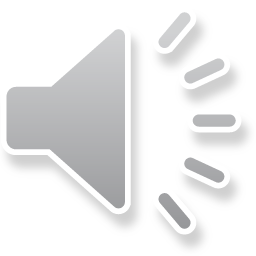 [Speaker Notes: After reconciliation of total savings, application of the tiered Shared Savings Rate, Composite Quality Score adjustment, and comparison of the incentive payment amount to the 
Incentive Payment Cap, the final incentive payment due to the EQIP Entity is determined. It is important to note The Incentive Payment will be paid in total to the EQIP Entity approximately 9 to 12 months after the end of the Performance Year to the payment remission recipient indicated by the EQIP Entity in the EEP.
The EQIP entity can direct the payment remission source to distribute payments to individual Care Partners however it desires.]
Want to Learn More?
Visit the full EQIP Curriculum to explore comprehensive learning modules and deepen your understanding of Maryland’s Episode Quality Improvement Program (EQIP).
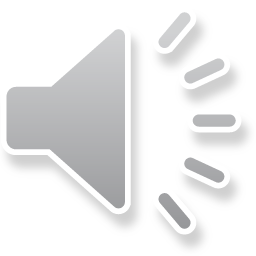 [Speaker Notes: Do you want to learn more about EQIP? Visit the full EQIP Curriculum to explore comprehensive learning modules and deepen your understanding of Maryland’s Episode Quality Improvement Program (EQIP).]